স্বাগতম
শিক্ষক পরিচিতি
মোঃ iæ‡ej মিয়া 
 সহকারী শিক্ষক 
 জনকল্যাণ উচ্চ বিদ্যালয়
চুনারুঘাট, হবিগঞ্জ
মোবাইল নং-০১৭২৮--০৫৬৭৫৭
পাঠ পরিচিতি
বিষয়ঃ   বিজ্ঞান
শ্রেণীঃ  ৬ষ্ঠ
অধ্যায়ঃ দ্বিতীয়
সময়ঃ        মিনিট
নিচের ছবিগুলো দেখ
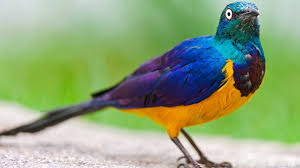 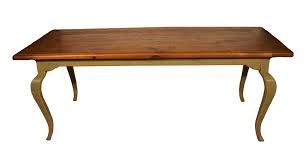 টেবিল
পাখি
আজকের পাঠ
জীবের বৈশিষ্ট্য
শিখনফল
এই পাঠ শেষে শিক্ষার্থীরা-

জীব কাকে বলে তা বলতে পারবে।
জীব ও জড়ের মধ্যে পার্থক্য করতে পারবে।
জীবের প্রধান বৈশিষ্ট্য ব্যাখ্যা করতে পারবে।
নিচের ছবিগুলো দেখ
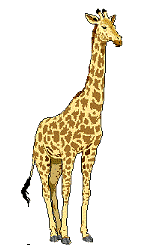 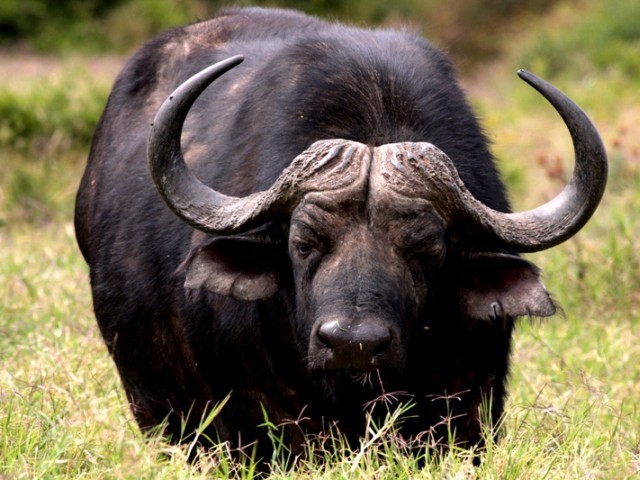 একক কাজ
জীব কাকে বলে ?
সমাধান
আমাদের চারিদিকে ছড়িয়ে ছিটিয়ে আছে বিভিন্ন ধরনের বস্তু। এই বস্তুগুলোর মধ্যে যারা চলাফেরা করতে পারে,বৃদ্ধি পায় এবং বংশ বিস্তার করতে পারে তাদেরকে জীব বলে।
নিচের ছবিগুলো দেখ ও চিন্তা কর
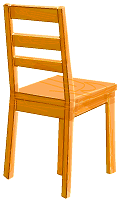 চেয়ার
বাঘ
জোড়ায় কাজ
জড় ও জীবের মধ্যে পার্থক্য লিখ
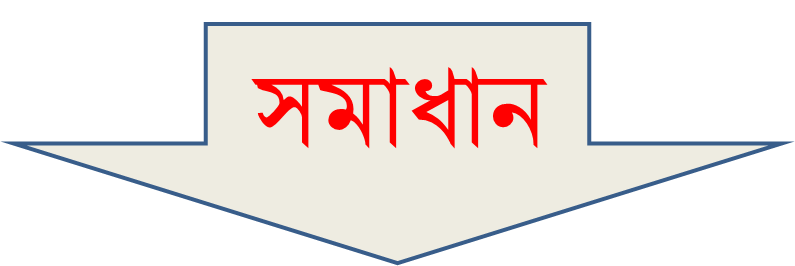 জড় ও জীবের মধ্যে পার্থক্য
নিচের ছবিগুলো দেখ
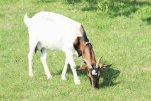 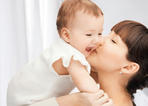 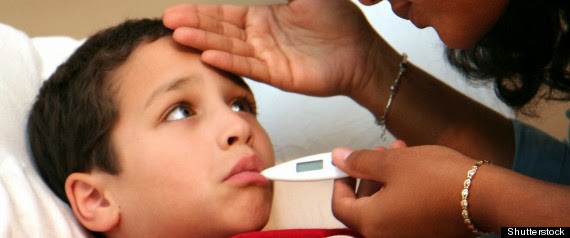 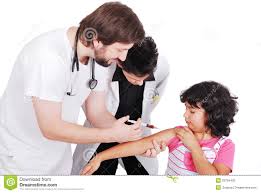 দলীয় কাজ
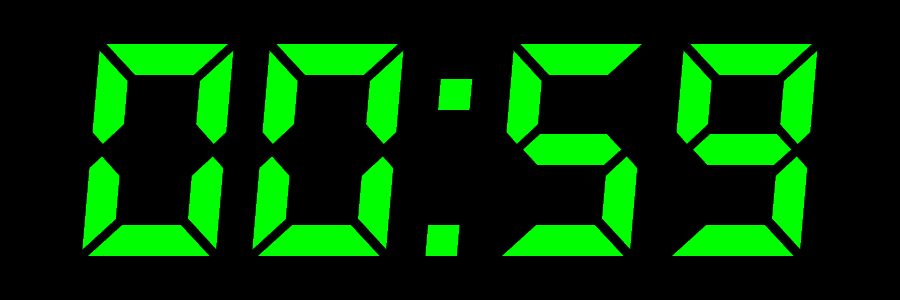 একটি জীবের কি কি বৈশিষ্ট্য আছে তা উল্লেখ কর।
সমাধান
চলনঃ জীব নিজের ইচ্ছায় নড়াচড়া করতে পারে।
পুষ্টিঃ প্রতিটি জীবই খাদ্য গ্রহণ করে জীবন ধারণ করে।
প্রজননঃ প্রতিটি জীবই বংশবৃদ্ধি করতে পারে।
রেচনঃ প্রতিটি জীব তার দেহে উৎপাদিত বর্জ্য পদার্থ বাইরে বের করে দেয়।
অনুভূতিঃ প্রতিটি জীবই নিজেকে বাঁধ দিলে তা অনুভব করে।
শ্বাস-প্রশ্বাসঃ প্রতিটি জীব জন্মের পর থেকে মৃত্যুর আগ পর্যন্ত শ্বাস গ্রহণ ও ত্যাগ করে।
বৃদ্ধিঃ প্রতিটি জীবই জন্মের পর থেকেই ধীরে ধীরে বৃদ্ধি পেতে থাকে।
মুল্যায়ন
রেচন কাকে বলে?
উদ্ভিদ ও প্রাণীর মধ্যে পার্থক্য বল।
অনুভুতি বলতে কি বুঝায়?
বাড়ির কাজ
পাইনাস কে নগ্নজীবী উদ্ভিদ বলা হয় কেন?
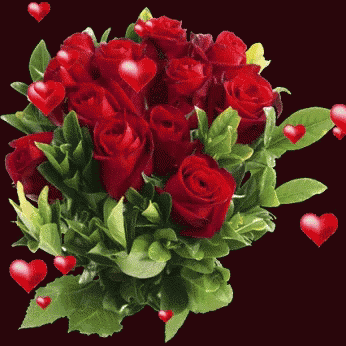 ধন্যবাদ